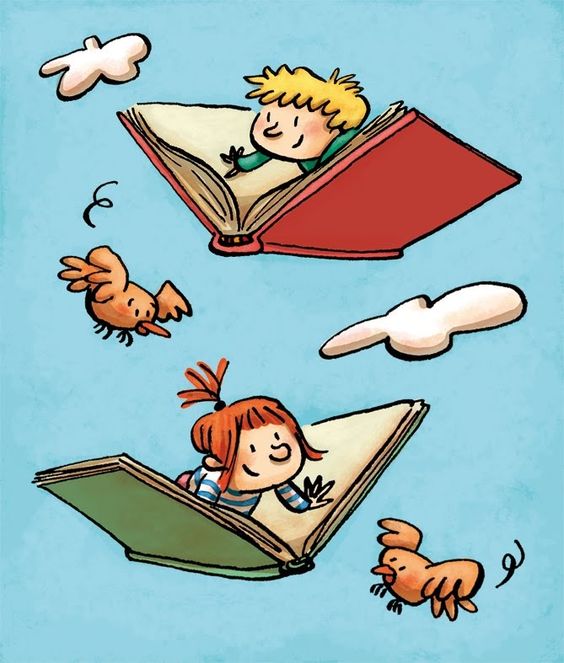 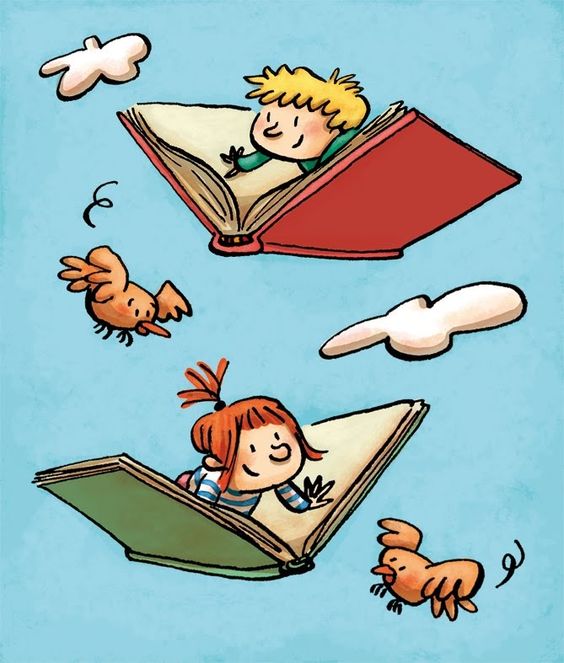 ДОБРО ЈУТРО, ЂАЦИ ПРВАЦИ!
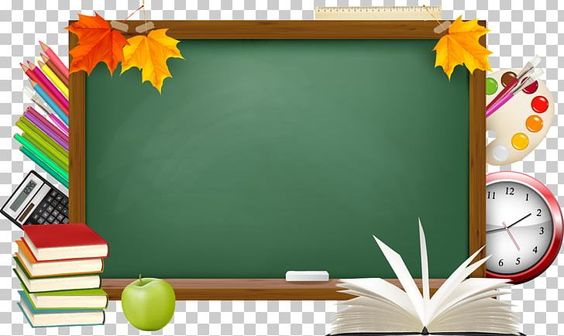 ЗНАЧАЈ БИЉАКА ЗА ЧОВЈЕКА
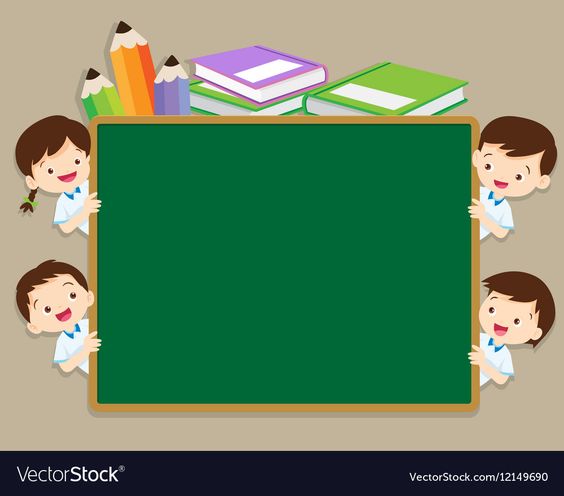 ГДЈЕ СВЕ РАСТУ БИЉКЕ:
     		 НА ЛИВАДИ
      		У ПОВРТЊАКУ
      		У БОЋЊАКУ И ВИНОГРАДУ
      		У ШУМИ
      		У ПАРКУ  
      		УЗ УЛИЦЕ
      		У САКСИЈИ
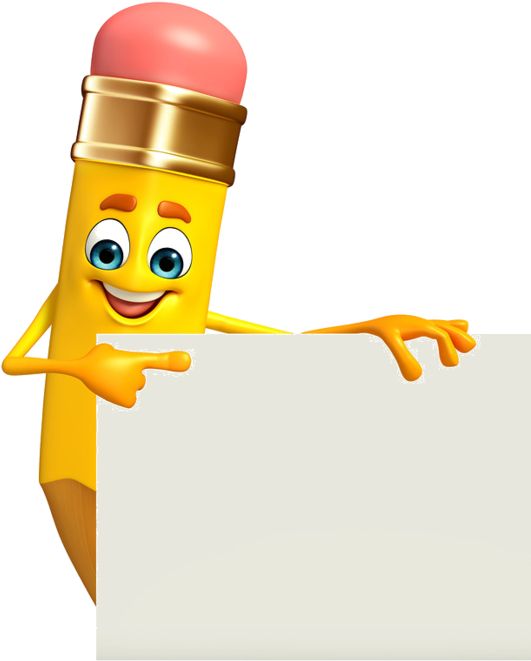 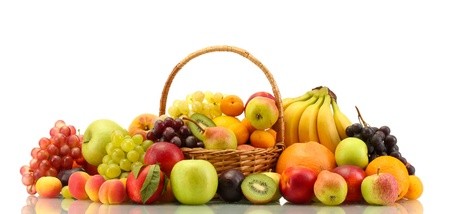 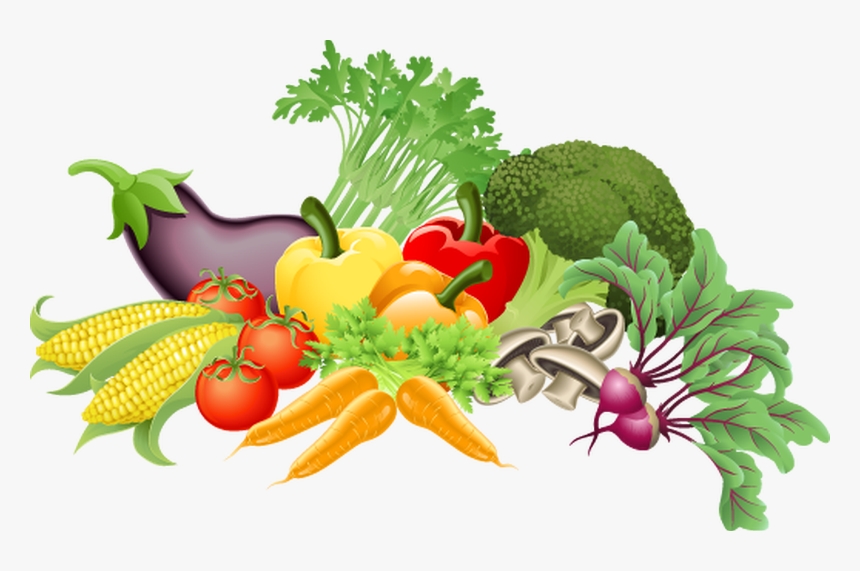 СВЕ БИЉКЕ ИЗ ВОЋЊАКА И ПОВРТЊАКА 
СУ ЗДРАВЕ.
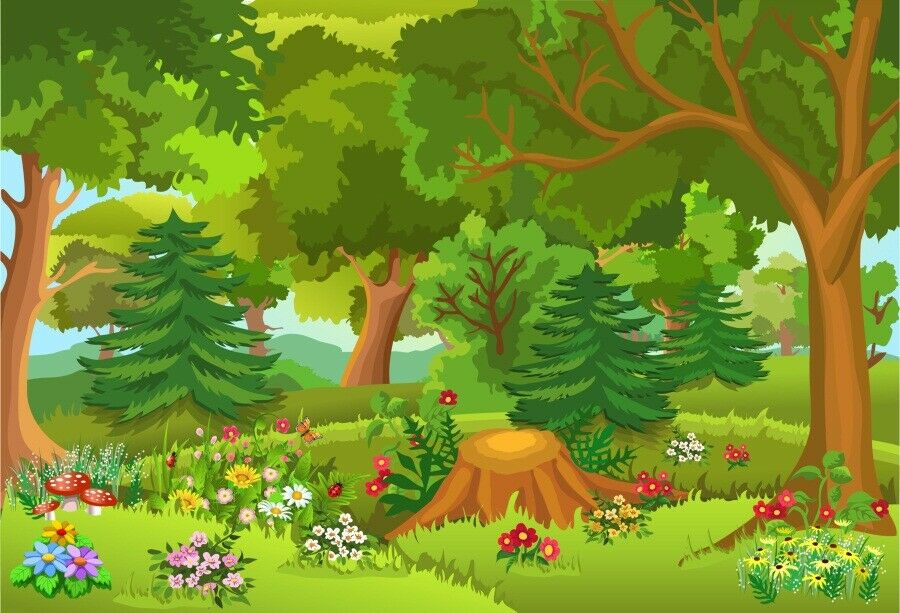 ДРВО НАМ ДАЈЕ КИСЕОНИК КОЈИ УДИШЕМО.
ДРВО ПРУЖА ПРИЈАТНУ ХЛАДОВИНУ ЗА ВРИЈЕМЕ ТОПЛИХ ЉЕТНИХ ДАНА.
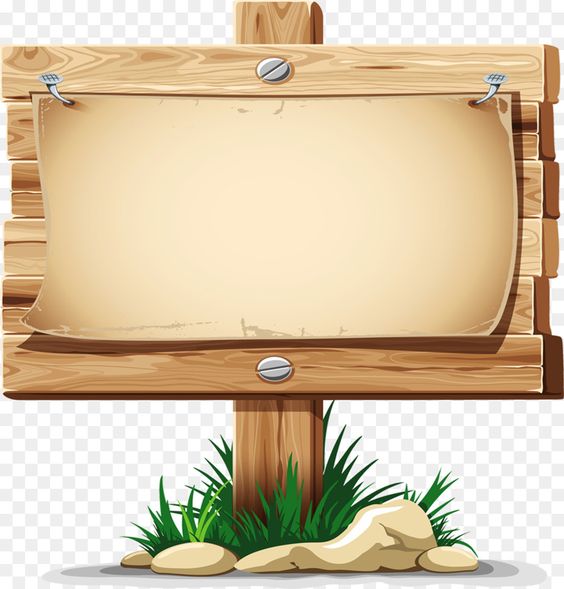 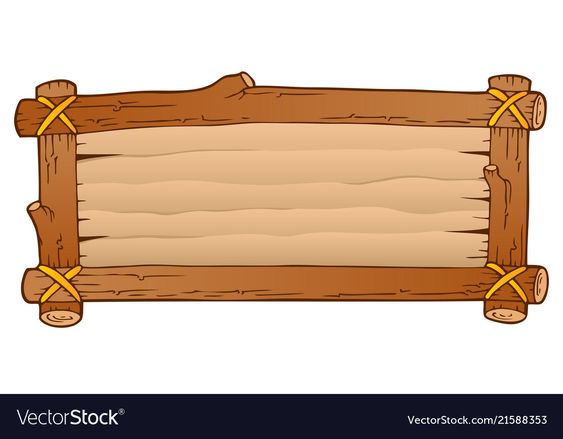 ОД ДРВЕТА ИЗРАЂУЈЕМО НАМЈЕШТАЈ.
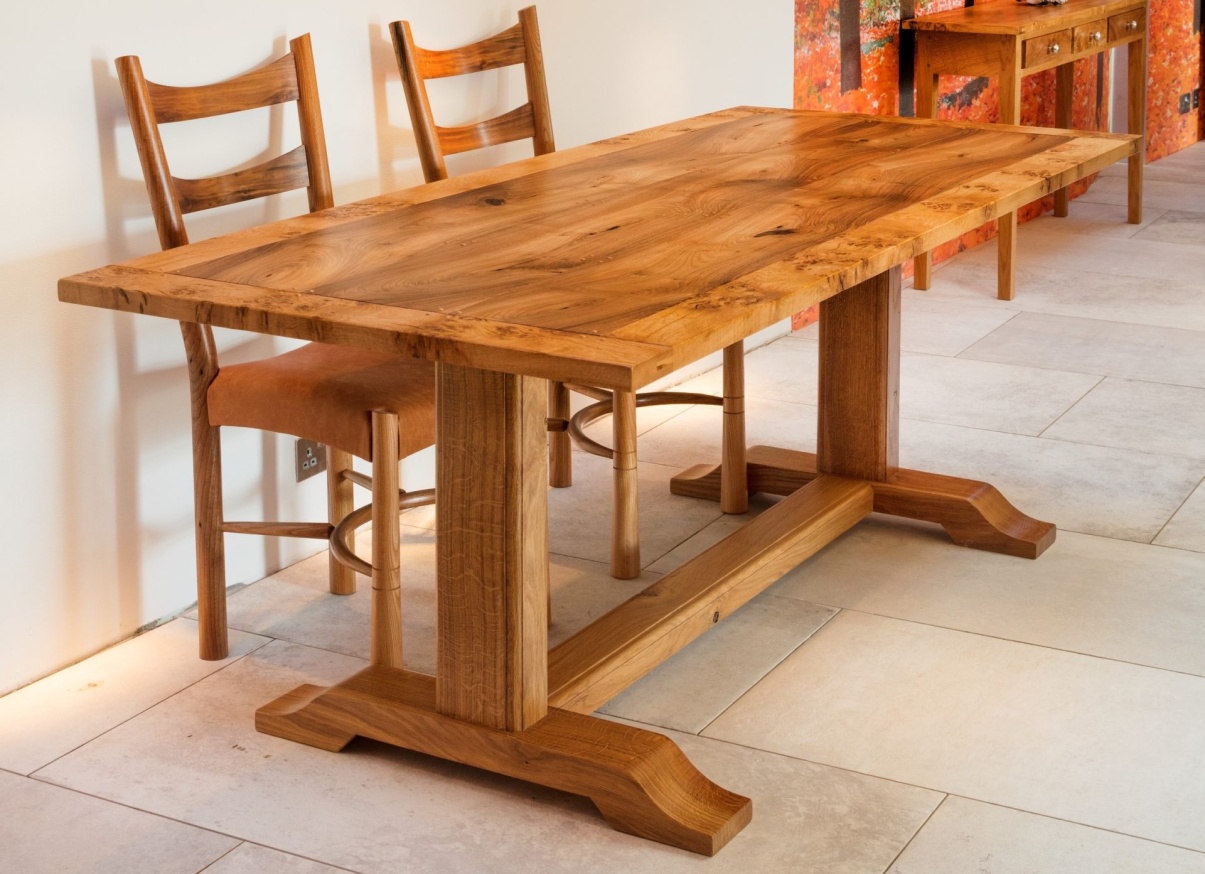 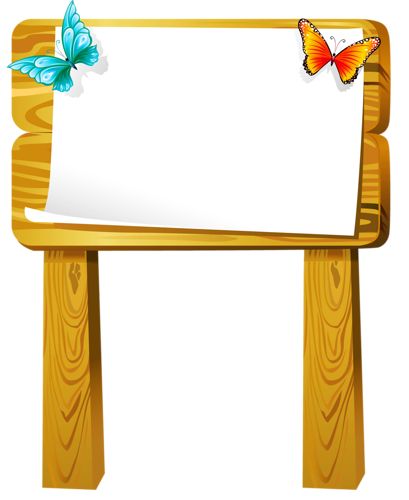 ПРЕРАДОМ ДРВЕТА ДОБИЈАМО ПАПИР ОД КОЈЕГ СЕ ИЗРАЂУЈУ СВЕСКЕ И КЊИГЕ.
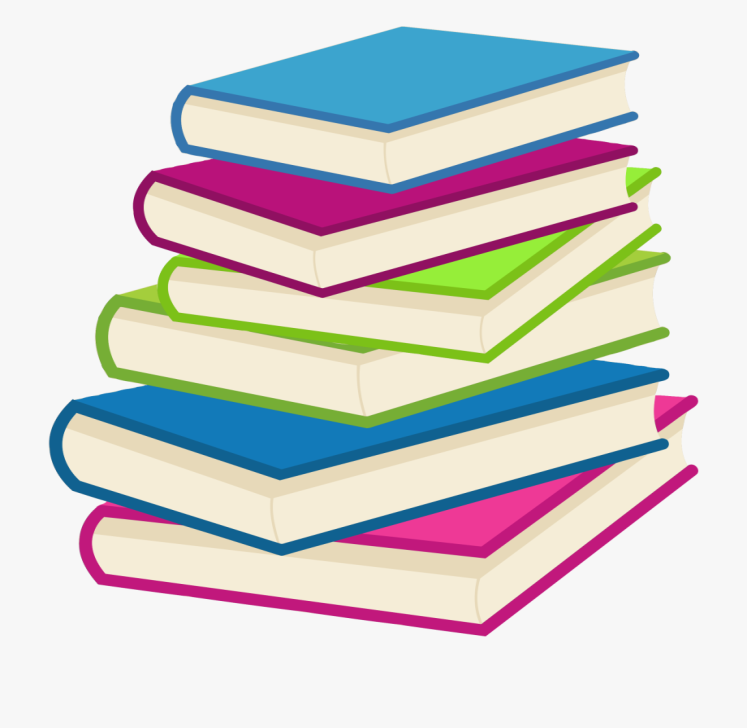 БИЉКЕ РАСТУ И У САКСИЈАМА.
ОНЕ НАМ УЉЕПШАВАЈУ ПРОСТОР 
У КОЈЕМ БОРАВИМО.
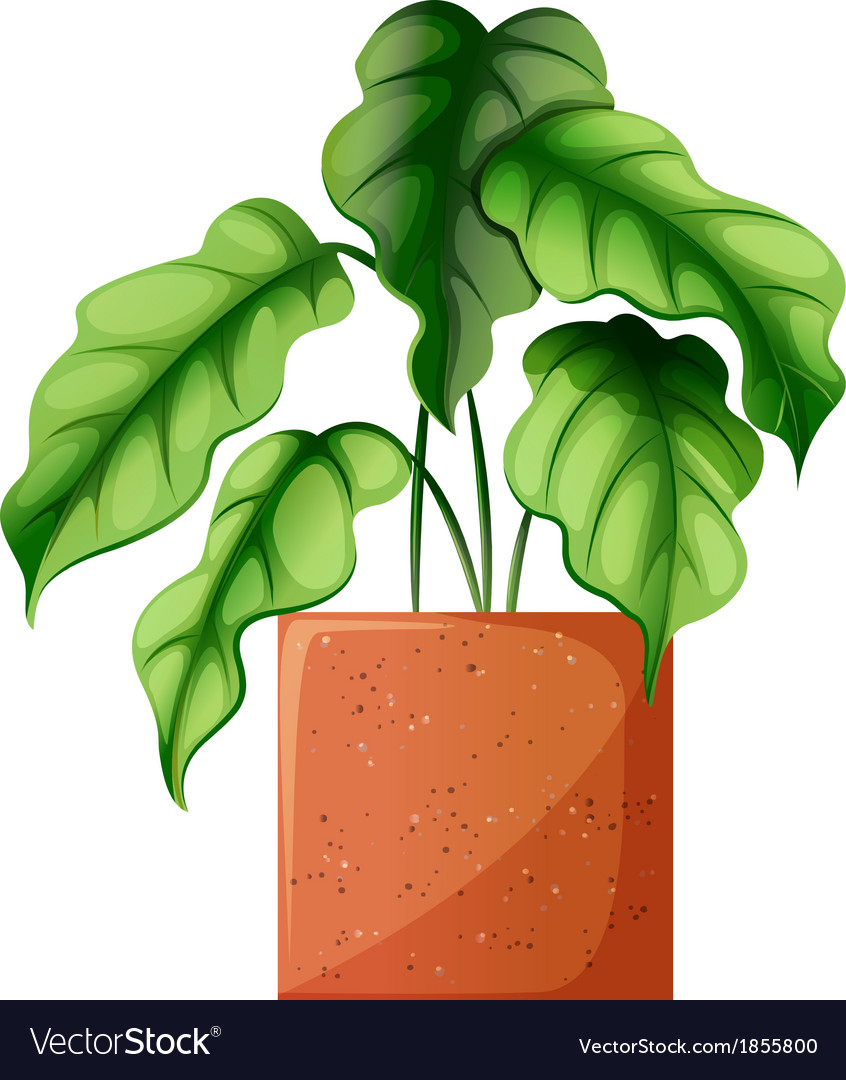 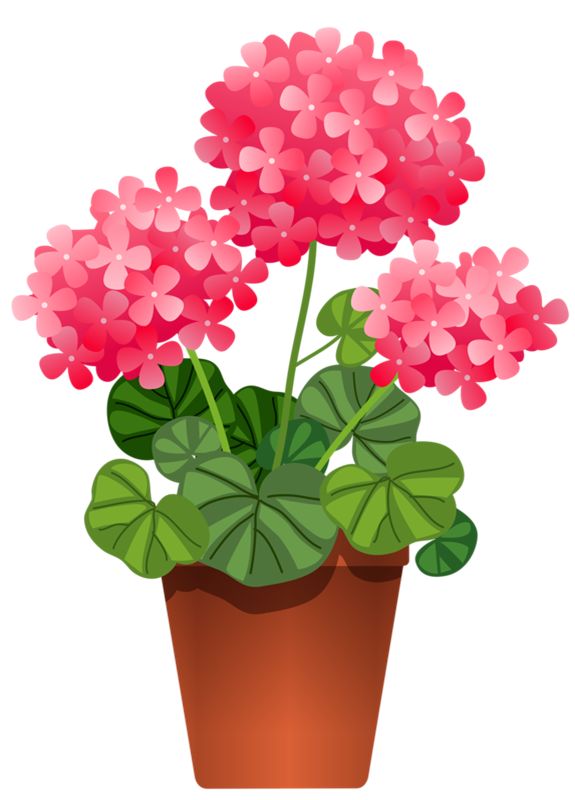 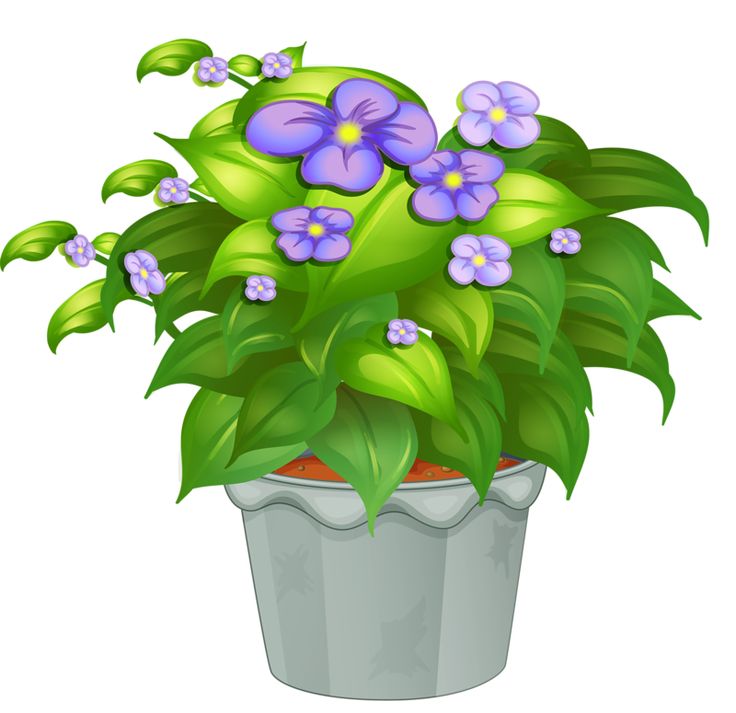